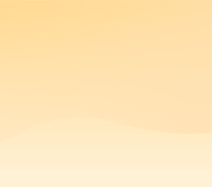 МКОУ              «Андийская СОШ №2»
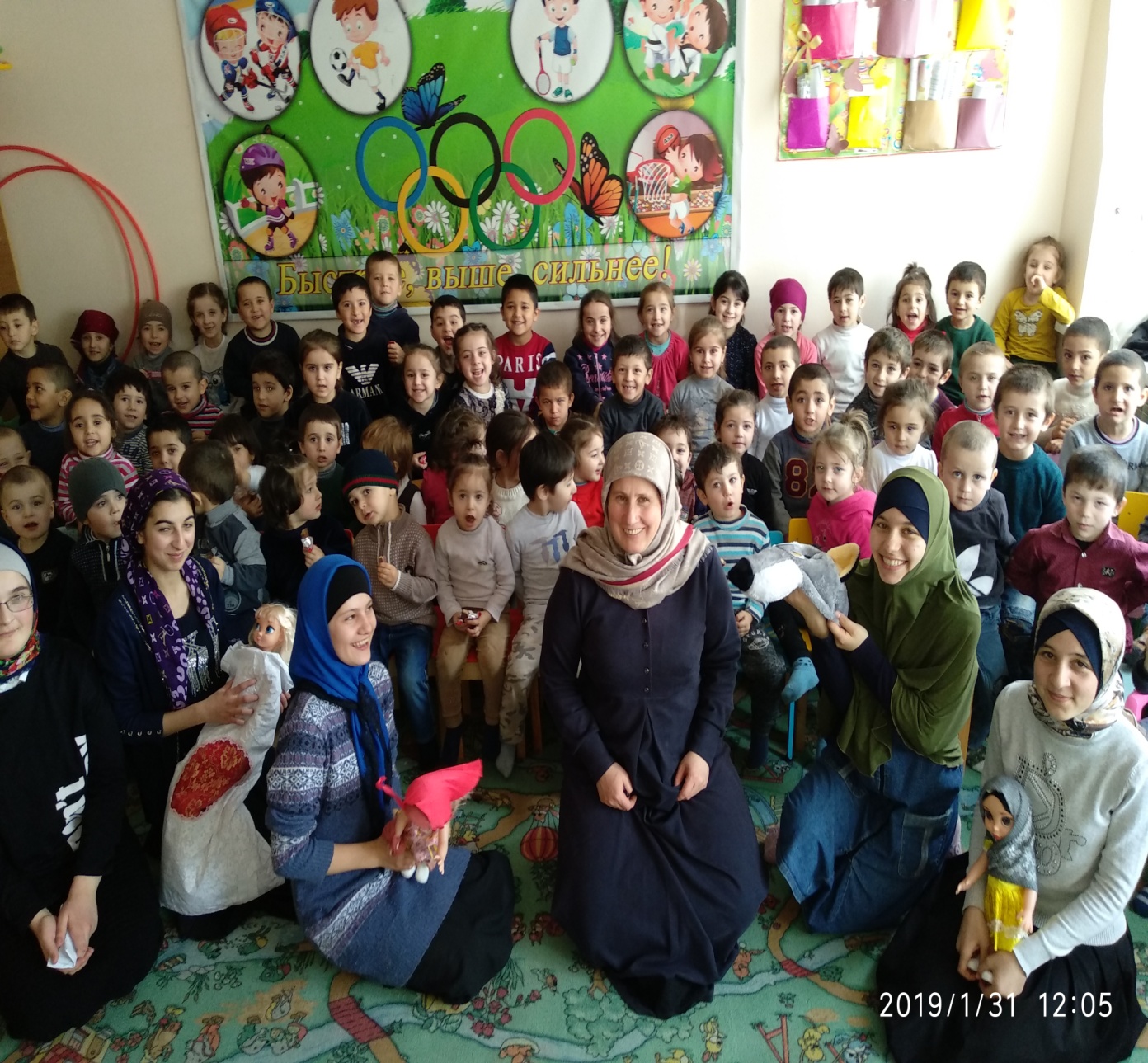 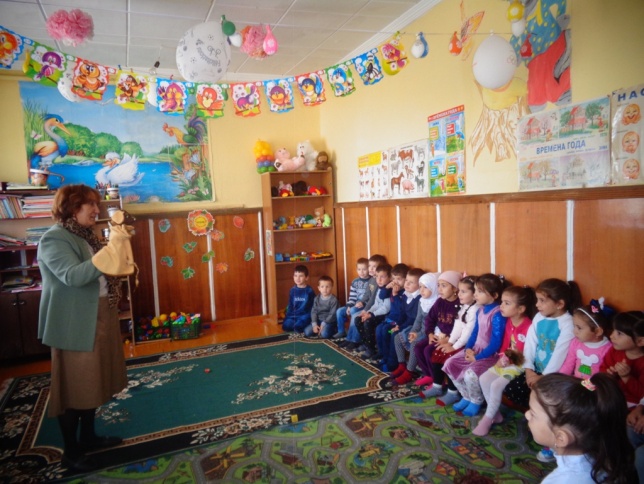 Тема:  «Кукольный театр в нашей жизни»

   Цель:     Изучить историю создания кукольного театра в родном интернате. 
Задачи:
Познакомиться с историей создания кукольного театра в интернате;
Провести анкетирование и изучить мнения детей, родителей,  о кукольном театре;
Собрать воспоминания, фотографии учителей,  родителей,  детей  о кукольном театре;
Создать презентацию о работе кукольного театра ТЕРЕМОК".
Социально- значимый
                      проект 
        «Кукольный театр для 
                   малышей»
         Выполнили учащиеся 7-9 классов под руководством учителя русского языка и        литературы            Ахмедовой Меседу                                          Джавпаровны. 
   
          Срок реализации:
               март-май 2017г.
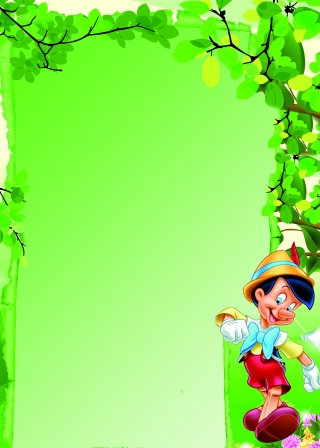 Тема:  «Кукольный театр для малышей»   Цель: создание положительных эмоций через театрально-игровые приёмы, как метод психологической разгрузки для детей, посещающих дошкольное учреждение    Задачи:подготовить творческой группе учащихся 7-9 классов, которая хочет заботится о дошколятах. Театральные постановки известных народных сказок, подготовить игровую программу развивающих игр для детей дошкольного возраста.Срок реализации :март-май 2017г
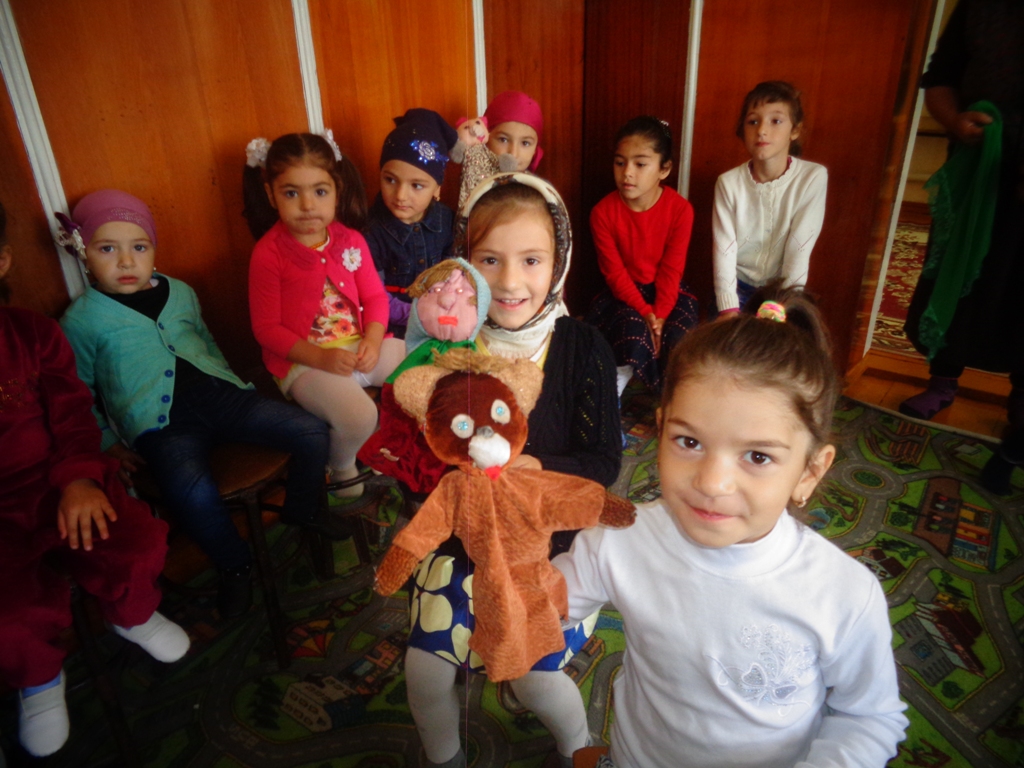 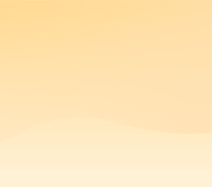 Анкетирование детей и родителей
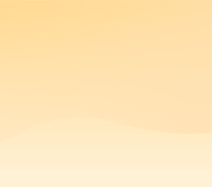 Изучив анкеты мы пришли к таким выводам:
Всем детям нравятся сказочные спектакли кукольного театра.
 Не все дети знают историю создания кукольного театра.
  Почти все хотят стать актёрами.
 Дети хотят придумывать и поставить свои сказки.
Все родители считают, что кукольный театр нужен для детей,   так как он развивает их.
Большинство родителей хотят помочь своим детям выступать с куклами и  оказать помощь театру.
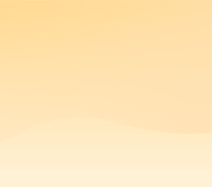 В истории кукольного театра были поставлена сказок:«Снегурушка и лиса»
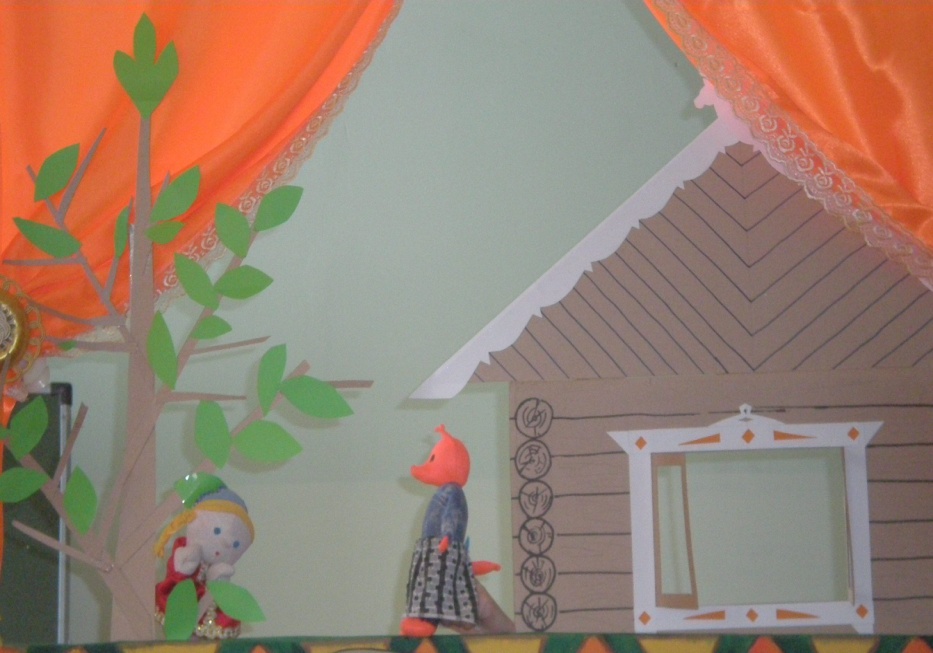 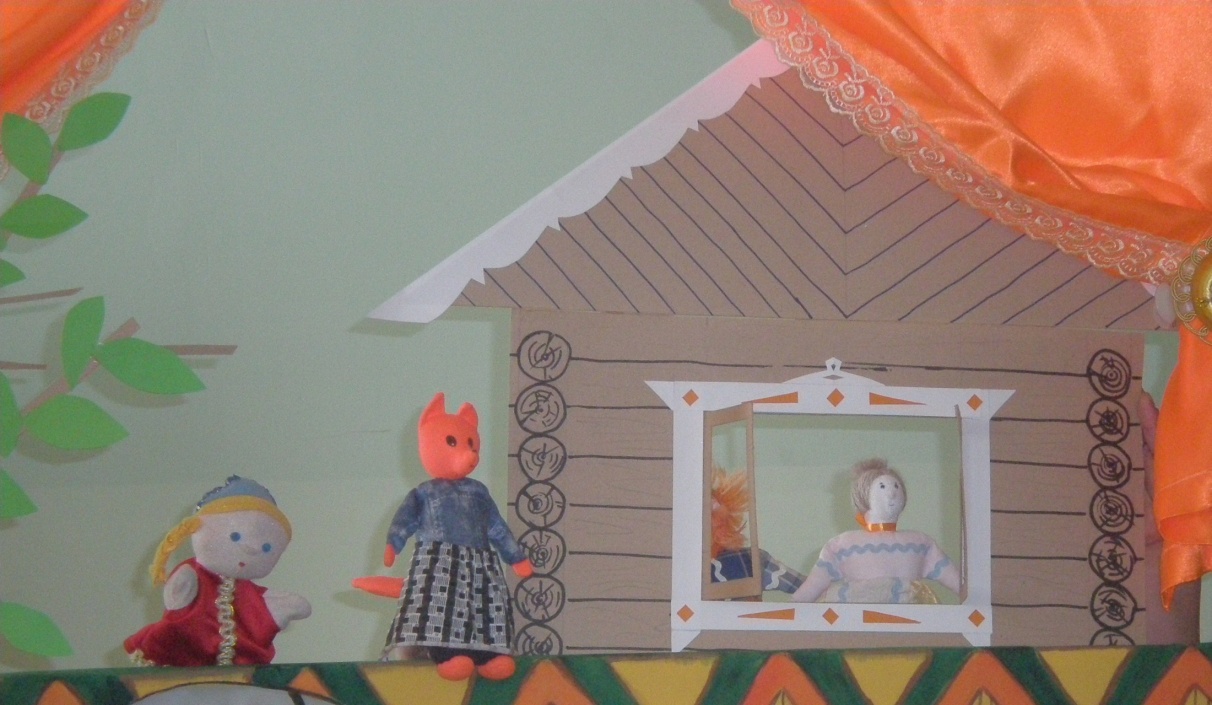 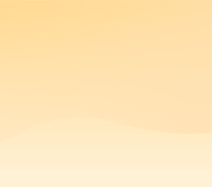 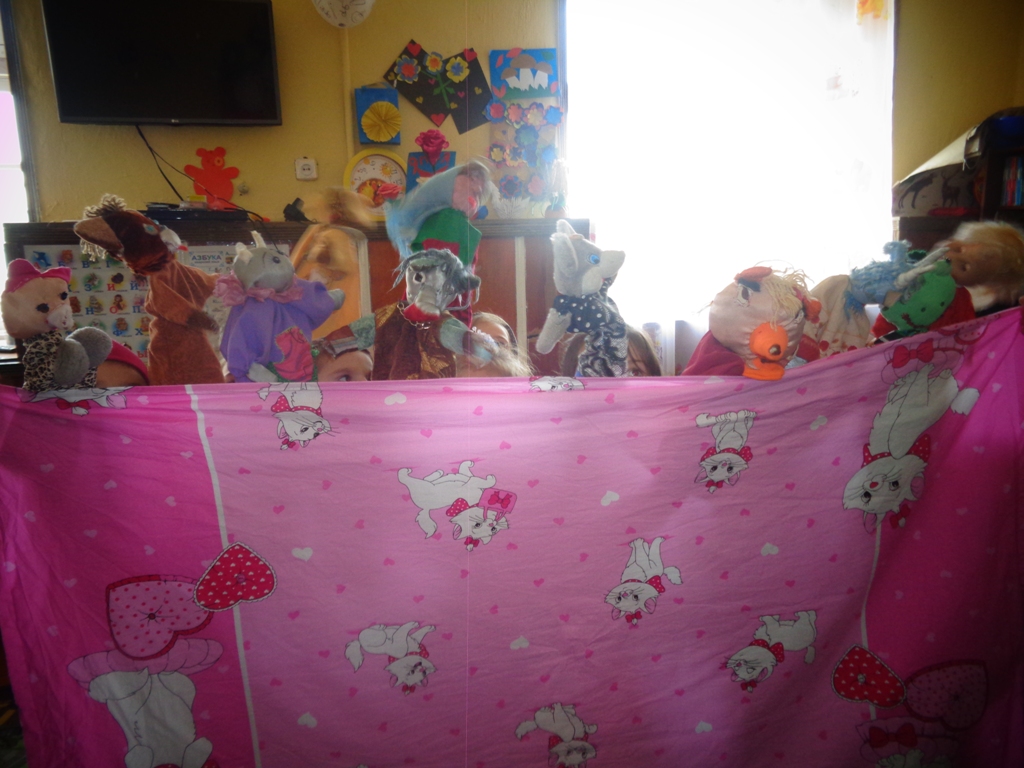 У лукоморья дуб зелёный
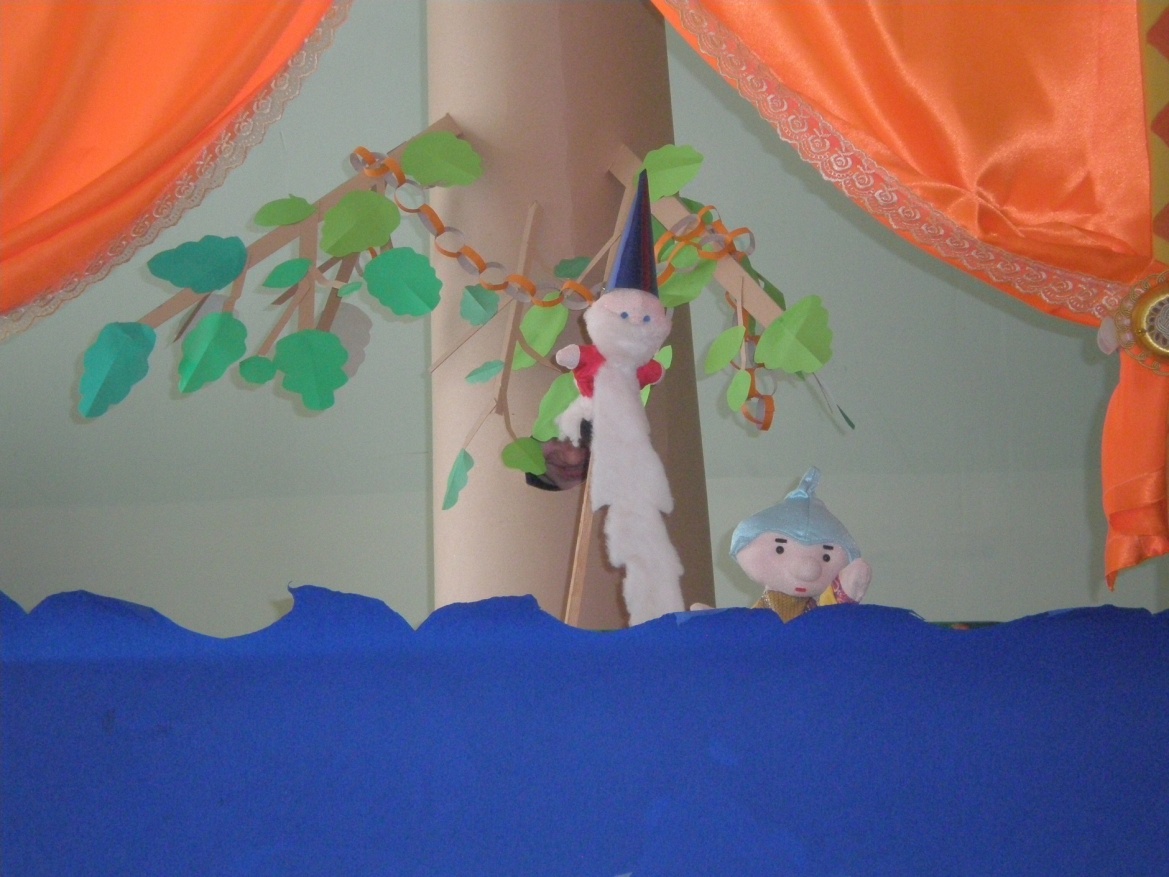 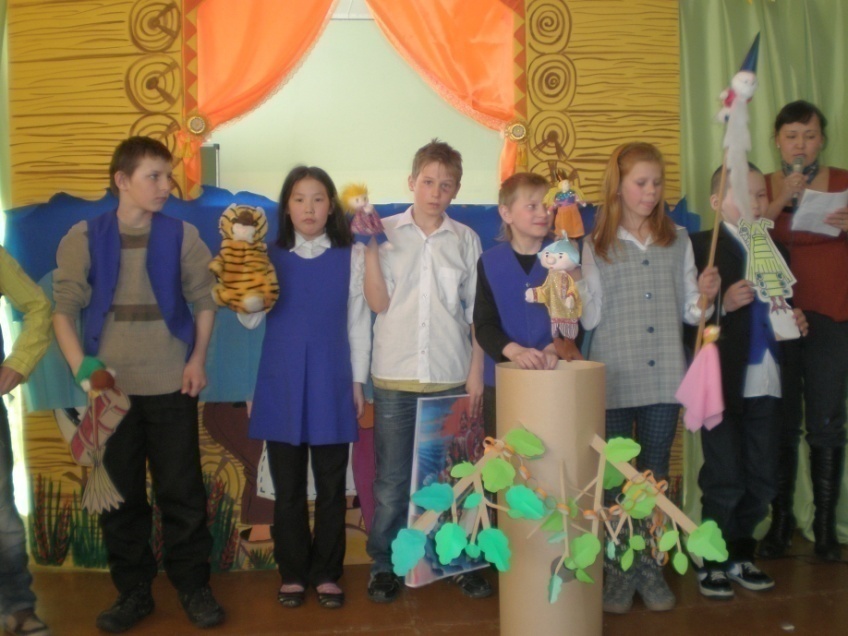 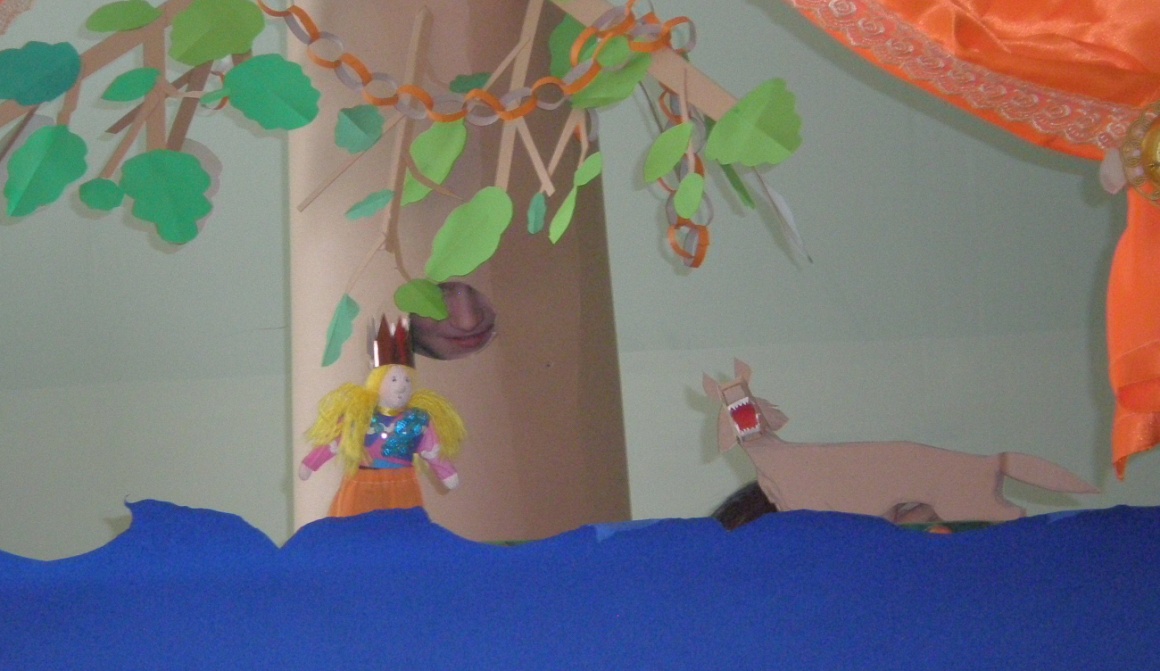 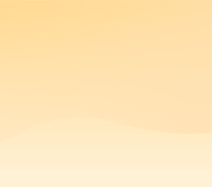 Зайкина избушка
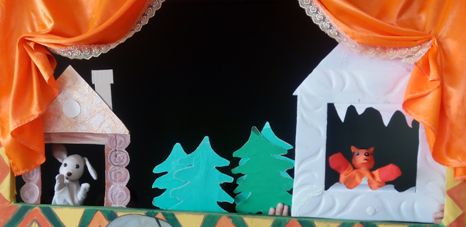 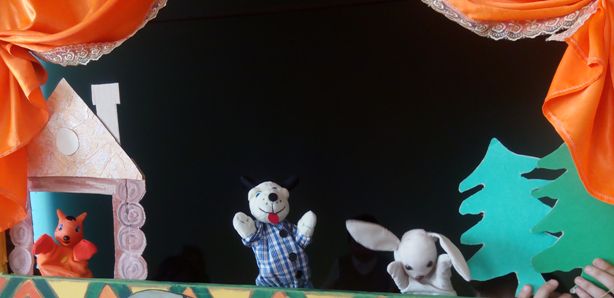 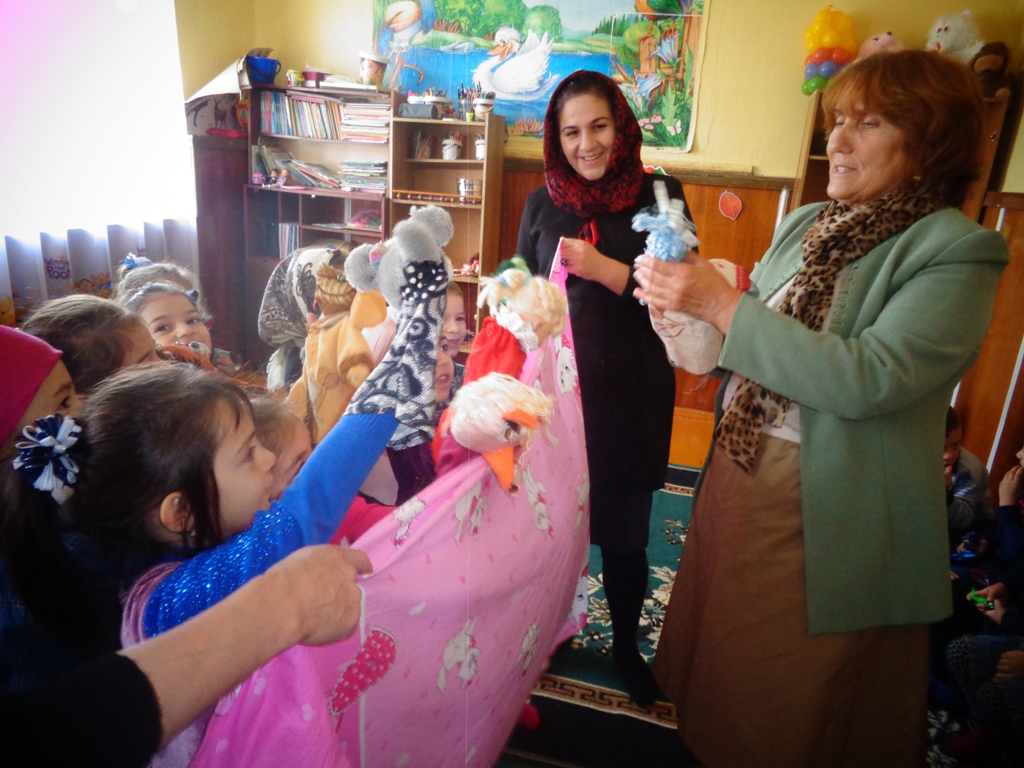 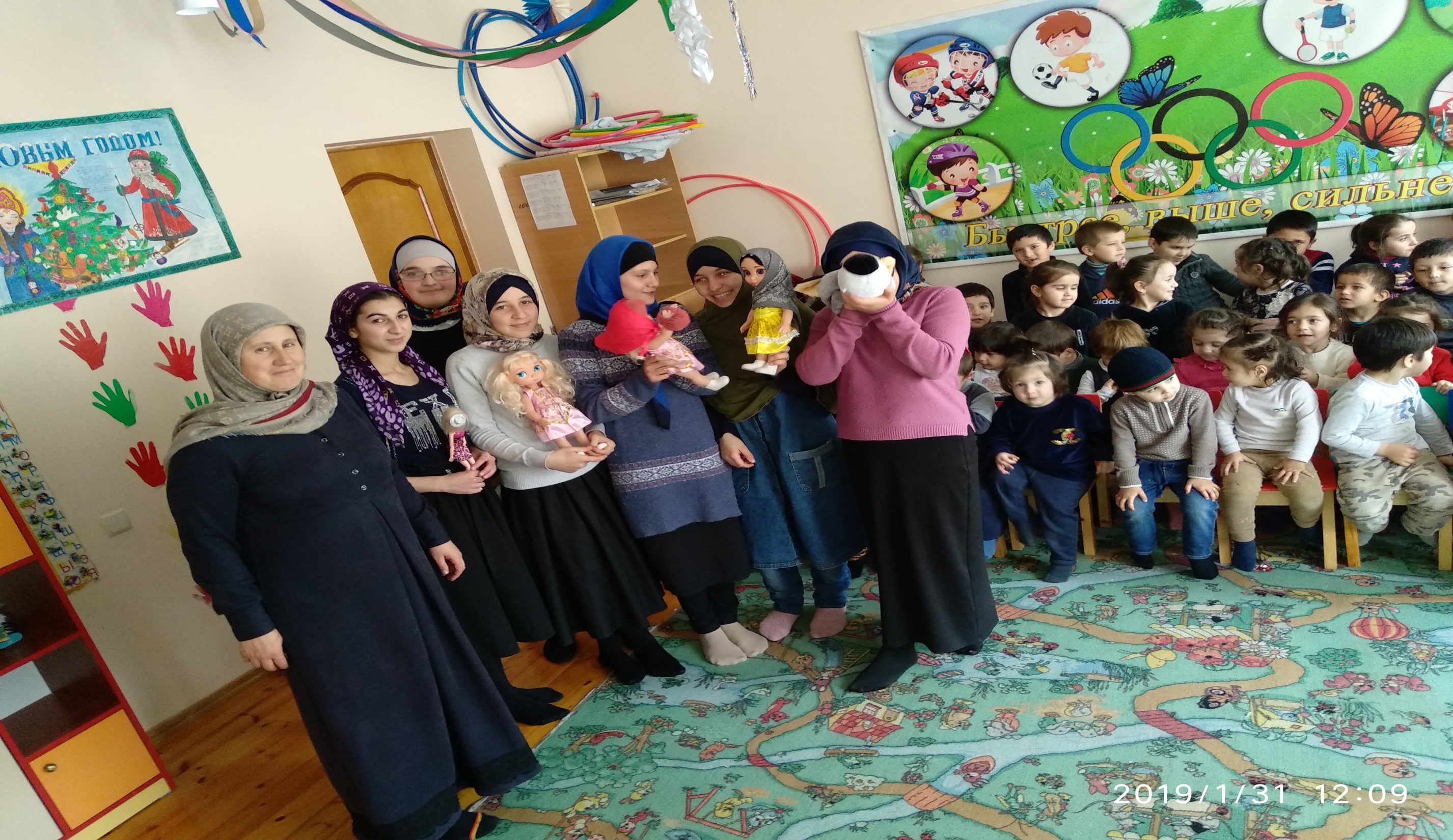 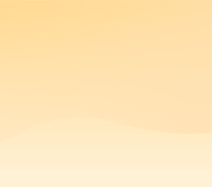 Итоги нашего проекта:
1. Все и дети, и родители, и педагоги любят кукольный театр. И каждый хочет помочь в дальнейшем развитии нашего  театра. 

2. Мы после работы в этом проекте убедились, что кукольный театр очень нужен для детей. Пусть после нашего выпуска другие дети занимаются и развиваются в нём.